CANADIAN LAW ON THE ROLE OF THE CONSULTANT – CLAIMS AGAINST architects and engineers

Presentation to Lloyd’s Market
June 2018
Samantha Ip, Partner – Insurance (Group Chair) and Construction
David Buxton-Forman, Associate – Insurance and Construction
THE ROLE OF THE CONSULTANT
How is role of the consultant defined?
What is the consultant’s role during each phase of the construction project?
What are the consultant’s legal obligations?
2
GENERAL COMMENTS
The role of the consultant is often underestimated
A better understanding of the role of the consultant on construction projects benefits all parties, including the consultant
3
HOW IS THE ROLE OF THE CONSULTANT DEFINED?
The agreement between consultant and owner
The construction contract between owner and contractor
Applicable industry standards and professional requirements
The common law and statutory requirements
Consultant insurance requirements
4
THE CONSULTANT AGREEMENT
Standard form Document 6 or ACEC 31
“Pro-Consultant”
Expect supplementary conditions
5
THE INDUSTRY STANDARDS
ARCHITECT  –  BYLAW 30.1
Bylaw 30.1 of The Code of Ethics and Professional Conduct from the Architectural Institute of B.C. (“AIBC”): 
In practicing architecture, an architect shall act with reasonable care and competence, and shall apply the knowledge, skill and judgment which are ordinarily applied by architects currently practicing in B.C.
6
THE INDUSTRY STANDARDS (cont’d)
ARCHITECT  –  BYLAW 30.1 (cont’d)
An architect shall remain informed with respect to the practice of architecture in British Columbia.
This Bylaw approximates the “reasonable architect” test for negligence.
It is an architect’s responsibility to recognize personal impairment to the ability to function competently and, when so impaired, to withdraw from practicing architecture until competence is restored. This includes impairment arising from physical or mental health issues, financial difficulties and personal or family matters serious enough to cause an architect to be unable to satisfy competency standards.
7
THE INDUSTRY STANDARDS (cont’d)
ARCHITECT  –  BYLAW 30.3
Bylaw 30.3 of The Code Of Ethics and Professional Conduct:  
An architect shall undertake to perform professional services only when qualified, together with those whom the architect may engage as consultants, by education, training and experience in the specific areas involved
8
THE INDUSTRY STANDARDS (cont’d)
ARCHITECT  –  BYLAW 30.3 (cont’d)
An architect shall limit professional practice to areas of personal competence or shall engage others (including staff) who are competent in supplementary areas.
Where so governed under Provincial statute, other professionals must be engaged to practice their professions. 
An architect is authorized to undertake architectural services for any project, but must recognize personal and professional limitations and must refrain from rendering service in those areas until such limitations are overcome.
An architect must be able to manage and coordinate the provision of other design professionals’ services competently, whether the other professionals are engaged by the architect or the client.
9
THE INDUSTRY STANDARDS (cont’d)
ARCHITECT  –  BYLAW 33.4
Bylaw 33.4 of The Code Of Ethics and Professional Conduct:   
In practicing architecture, an architect shall take into account all applicable federal, provincial and municipal building laws and regulations and an architect may rely on the advice of other professionals and other qualified persons as to the intent and meaning of such regulations.
10
THE INDUSTRY STANDARDS (cont’d)
ARCHITECT  –  BYLAW 33.4 (cont’d)
This Bylaw recognizes the increasing complexity of laws and regulations applicable to the practice of architecture. This Bylaw is complementary to 33.1 in that compliance is mandatory but permits the architect to rely on the advice of others qualified by education, experience or training to provide interpretation.
In relying on the advice of others, it is incumbent on the architect to determine that such persons have the requisite credentials and responsibilities for providing that advice; to brief such persons properly relating to issues on which advice is sought; and to confirm such advice in writing.
11
THE INDUSTRY STANDARDS (cont’d)
ENGINEER
Section 22 of Engineers and Geoscientists Act (“EGA”):  
An engineer is not permitted to engage in the practice of a professional engineer or professional geoscientist unless a member of APEGBC and licensed
12
THE INDUSTRY STANDARDS (cont’d)
ENGINEER (cont’d)
Section 2 of the Code of Ethics requires that engineers undertake and accept responsibility for professional assignments only when qualified by training or experience
Section 6 of the Code of Ethics requires that engineers keep themselves informed in order to maintain their competence
13
CONSULTANT’S LEGAL OBLIGATIONS
If a consultant violates a bylaw(s) of his/her professional association, will the consultant be found liable at law?
14
CONSULTANT’S LEGAL OBLIGATIONS (cont’d)
If a consultant violates bylaw(s) of the professional association or applicable Act, then will consultant be found liable at law?
Definite maybe
Bylaws / Act goes to standard of care
Violation is often evidence of a breach of standard of care
15
CONSULTANT’S LEGAL OBLIGATIONS (cont’d)
Typical causes of action against consultants:
Negligence (including duty to warn)
Breach of contract (consultant agreement)
Misrepresentation (qualifications, no defects)
16
WHAT IS THE CONSULTANT’S ROLE?
PRE-DESIGN
Project budgeting and management, site selection, space relationships and environmental studies
Budgeting is key
17
Salt Spring Island
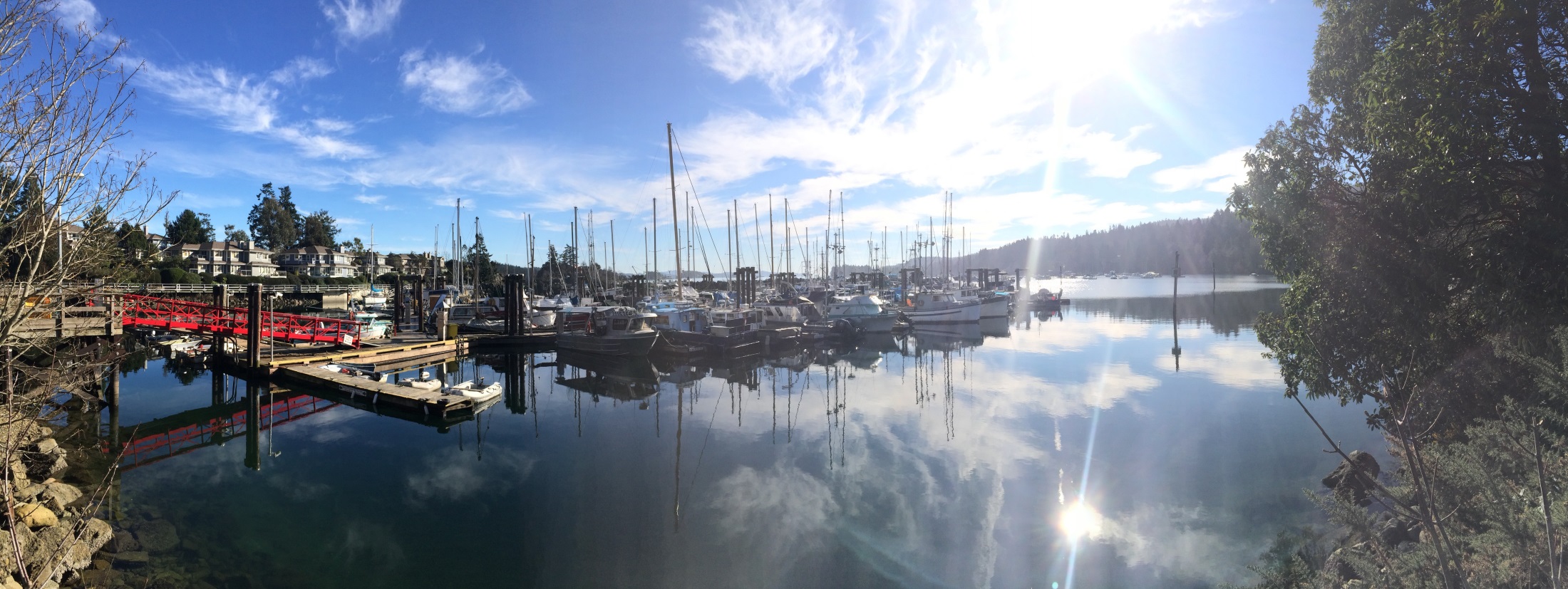 18
PRE-DESIGN (cont’d)
Simkin v. Osburn, [1998] B.C.J. No. 1484 (SC) 
FACTS
The plaintiff’s budget for her house was $600,000
She hired an architect to design the home
The judge found that the budget was part of the contract between the parties. In other words, a price condition had been established
The plaintiff was very involved with the design process
Even when cost estimates were higher than budget, the architect assured the plaintiff that costs would be reduced during construction. Yet, not a single estimate was under the budget
The final cost of construction plus consultant’s fees was $1,177,369
19
PRE-DESIGN (cont’d)
Simkin v. Osburn, supra
DECISION
“...An Architect owes a duty to his client to ensure that his design will be such that it can reasonably be constructed within what, to his knowledge, is the client's budget. His contract is to design within the budget…The architect cannot predict exactly what the bids will be, but his estimate should be sufficiently close that the project from an expense point of view does not become substantially different from what the client expected”: Saxby v. Fowler (1977), 2 C.C.L.T. 195 (Alta. C.A.)
Some Canadian cases have held +/- 10% is the appropriate margin of error: Cana Construction Company Ltd. v. Her Majesty the Queen, [1974] S.C.R. 1159
20
PRE-DESIGN (cont’d)
Simkin v. Osburn, supra
DECISION
Although the client (Plaintiff) was very involved, the architect could not use this as an excuse.  Justice Parrett said, “…the defence to such a client and such a situation is to fully inform the client of the necessity for changes and the consequences of not making them and if necessary to document that advice in writing.  These things the defendants failed to do.”
The architect breached his duty of care to the Plaintiff by failing to design within budget, not accurately estimating the costs of building to design, and not reassessing the costs as the project went along.  In addition, the architect did not properly supervise construction expenditures.
21
WHAT IS THE CONSULTANT’S ROLE?
DESIGN STAGE
Project budgeting and management, site selection, space relationships and environmental studies
Schematic design – design concept/proposal for feasibility of the project
Design development – furthering design with consideration of building code/obtaining development permit
Construction documents – reducing design to specifications, plans and drawings
22
Kamloops
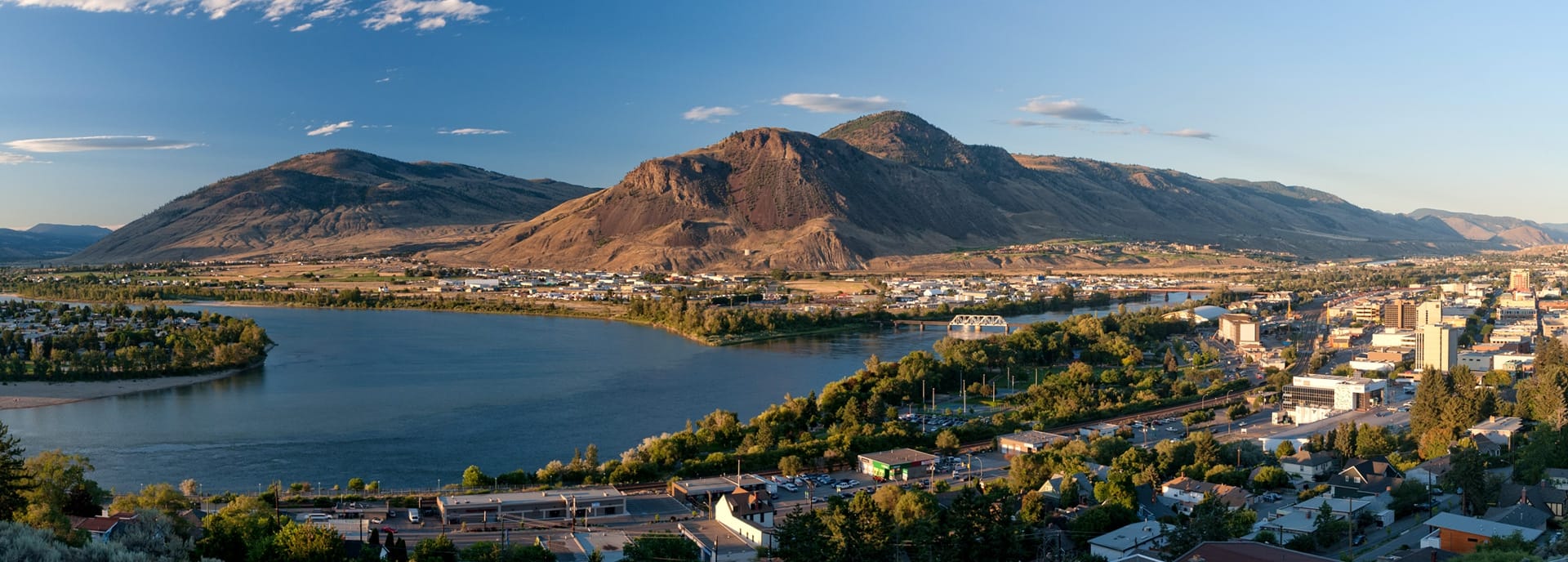 23
DESIGN STAGE (cont’d)
Lovely v. Kamloops (City), 2009 BCSC 1359 (affirmed 2010 BCCA 261)
FACTS
City hired Stantec (an environmental engineering firm) to design all aspects of a transfer station
While disposing of a metal frame at a city’s transfer station, the plaintiff fell 2.5 meters and injured his leg, resulting in amputation
24
DESIGN STAGE (cont’d)
Lovely v. Kamloops (City), supra
DECISION
The standard of care for professionals is one of reasonableness and ordinary competence, commensurate with the position of the person or entity in question and prevailing internal professional standards. Industry practice and regulatory standards may be considered in making this determination
In BC no standard of design for transfer stations that has been developed and put into any code. However, there is a paramount professional duty to ensure public safety in all designs signed and sealed by a professional engineer.
25
DESIGN STAGE (cont’d)
Lovely v. Kamloops (City), supra
DECISION
No fall protection was installed on the unloading platform design
It is apparent that little investigation into safety features for the Transfer Station was conducted by Stantec. The extent of the research, beyond obtaining a power point presentation and plans for the Red Deer transfer station, was a Yahoo search on the topic.
26
Vancouver’s Chinatown
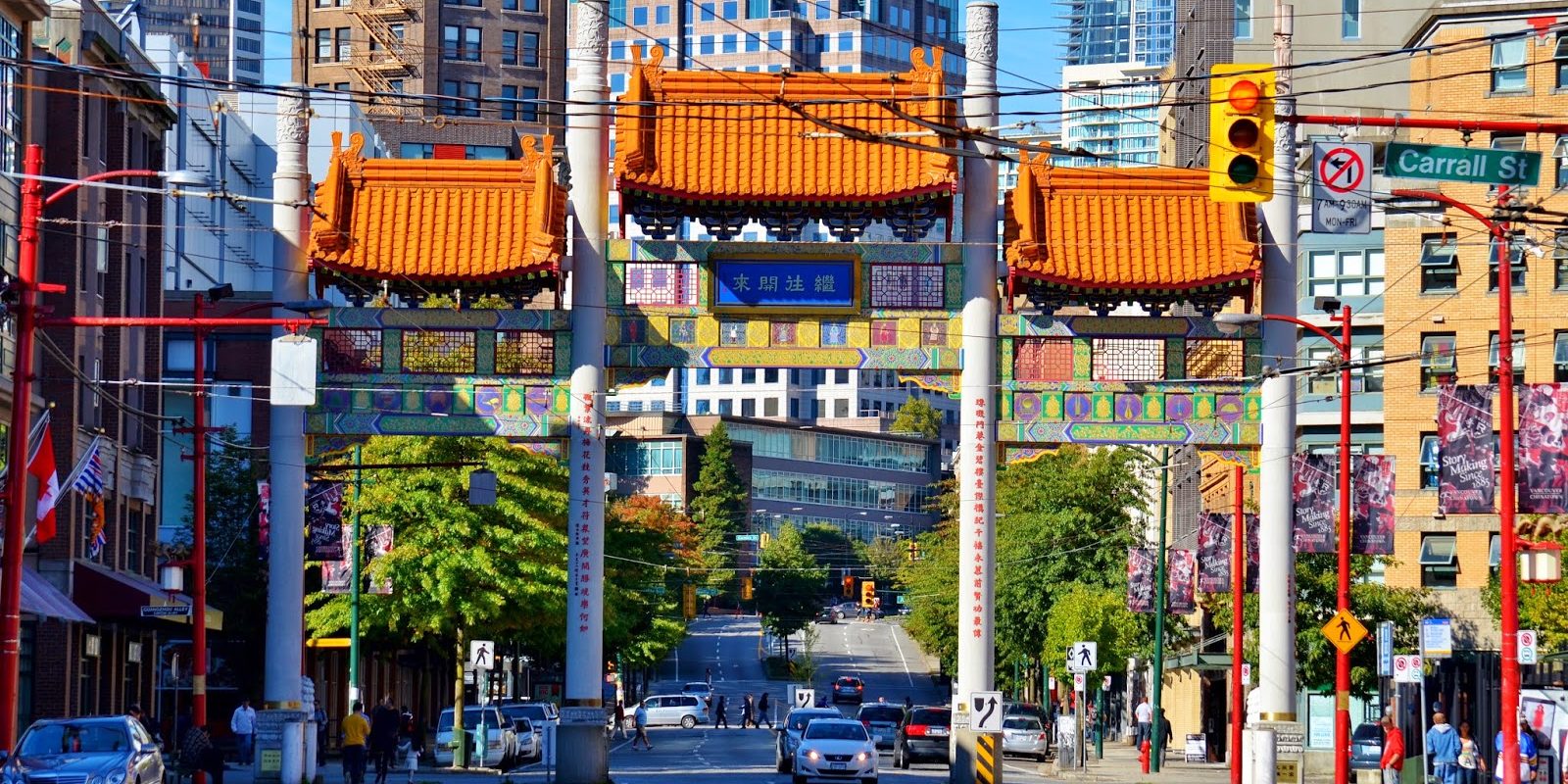 27
DESIGN STAGE (cont’d)
Cohen v. Ostry, [1994] B.C.J. No. 148 (CA) 
FACTS
The Plaintiff entered into an agreement to purchase an older building, with the intent of converting it into an artist’s live/work studio
The purchase was subject to the Plaintiff’s “satisfaction as to the renovation requirements of the City”
The Plaintiff retained the defendant architect to do a feasibility study and opine as to whether the project would be approved
The architect was told by a City official that he should speak to the planning manager, as he made all the decisions
28
DESIGN STAGE (cont’d)
Cohen v. Ostry, supra
The architect did not  talk to the City planner and instead advised the plaintiff anyway that the project had a good chance of being approved
The Plaintiff, therefore, proceeded with the purchase and afterwards was advised by the City that the plan was rejected
The Plaintiff decided not to go through with the project and sold the property at a loss
29
DESIGN STAGE (cont’d)
Cohen v. Ostry, supra
DECISION
The architect was negligent in not approaching the City planner for his opinion on feasibility
The plaintiff would have acted differently had he known the City planner’s views because the renovations would have been too costly. The plaintiff would not have continued to spend money on a “forlorn hope”
The plaintiff was awarded damages for the steps he took after purchasing the home, such as incorporating a company and seeking tax advice. In addition, the plaintiff received a refund of fees paid to the architect
30
WHAT IS THE CONSULTANTS ROLE?
BIDDING & TENDERING
The consultant represents the owner and acts as the owner’s agent in preparing and issuing tendering documents and supervising the tendering process 
Beware of the very low bid
Use supplementary conditions to reduce risk
31
Vancouver to Whistler
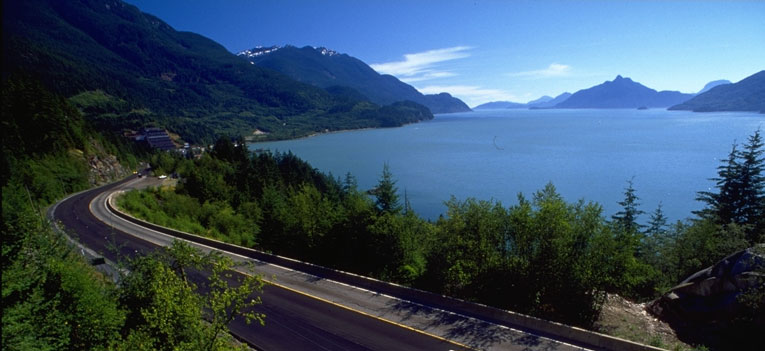 32
BIDDING & TENDERING (cont’d)
Edgeworth Construction Ltd. v. N.D. Lea & Associates Ltd., [1993] 3 S.C.R. 206
FACTS
The plaintiff (Edgeworth) successfully bid a contract to build a section of highway near Revelstoke for the province of British Columbia
Edgeworth alleged that it lost money on the project due to errors in the specifications and construction drawings, which were prepared by N.D. Lea & Associates Ltd., and were included in the tender package
Edgeworth sued N.D. Lea & Associates Ltd. for negligent misrepresentation
33
BIDDING & TENDERING (cont’d)
Edgeworth Construction, supra
DECISION
N.D. Lea & Associates Ltd. knew that the purpose of supplying the information was to allow bidders to submit a price
Edgeworth relied on the accuracy of the design in submitting their bid
If Edgeworth could not rely on the engineering firms design and specifications, the result would be that it would need to hire its own engineers to double check the design and specifications. Each bidder would be required to do this. This would lead to adverse economic consequences.
34
WHAT IS THE CONSULTANTS ROLE?
CONSTRUCTION CONTRACT ADMINISTRATION
Field reviews
Substantial or general conformance
Change orders
Impartial adjudicator of disputes under CCDC 2
35
White Rock
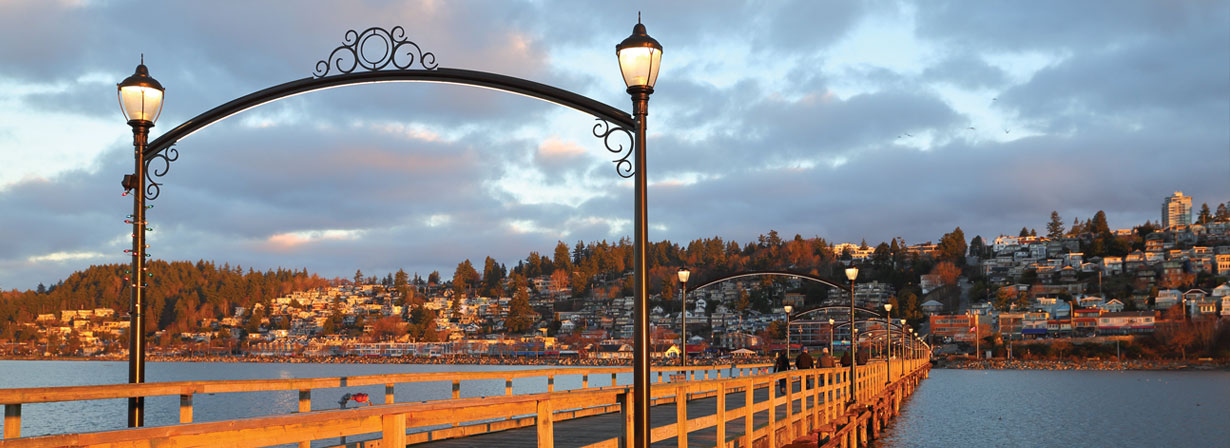 36
CONSTRUCTION CONTRACT ADMINISTRATION (cont’d)
A. FIELD REVIEWS
Roco Developments Ltd. v. Permasteel Engineering Ltd. (1983), 46 B.C.L.R. 103 (S.C.)
FACTS
The floor in plaintiff’s new building failed due to inadequate design
Before construction, a neighboring building had settled because the floor was floated on an unpiled foundation
Plaintiff hired the defendant soil engineer to do a soil investigation ($400). Defendant engineer prepared a preliminary report that appeared to recommend partially-piled foundation with a floated slab floor on preloaded grade
Builder converted preliminary report into specs without defendant engineer’s knowledge or agreement
37
CONSTRUCTION CONTRACT ADMINISTRATION (cont’d)
A. FIELD REVIEWS (cont’d)
Roco Developments Ltd., supra
Defendant assumed site was inspected by supervising engineer with knowledge of preloading. Not true.
Plaintiff ends up doing a “self preload” by dumping X amount of Y material based on defendant preliminary report
The municipal inspector became concerned because of the settling that had occurred with the neighbouring building. The inspector told the builder to ensure that the floor would not settle when poured. Builder asked defendant to “visit the site to see if there was any reason for concern”
The defendant engineer did a visual inspection and concluded that there were no concerns as there were no visible signs of distress on the building. He made no report to the builder
The floor settled
38
CONSTRUCTION CONTRACT ADMINISTRATION (cont’d)
A. FIELD REVIEWS (cont’d)
Roco Developments Ltd., supra
DECISION
Defendant was called to inspect the building before the floor was poured. The defendant should have made inquiries to ensure that the preloading had been properly carried out. It was not enough to conclude that there were no visible signs of distress. Silence implied no concern
If it did not want to conduct an inquiry, then defendant should have told builder he could not address municipality’s concerns with only an inspection 
The floor settled because the preload was improperly performed
Engineer found 25% liable for insufficient field review & failing to advise those concerned of the nature and result of inspection
39
CONSTRUCTION CONTRACT ADMINISTRATION (cont’d)
A. FIELD REVIEWS (cont’d)
Roco Developments Ltd., supra
RISK MANAGEMENT LESSONS
Law is clear that a “look see” is insufficient for a field review
If a consultant takes on a task, then ensure you do what it takes to provide the opinion sought
If what is required to give an opinion is beyond scope of services, communicate with owner
Be careful with the use of reports generally, but particularly preliminary reports. Have clear language restricting use of your report
40
CONSTRUCTION CONTRACT ADMINISTRATION (cont’d)
A. FIELD REVIEWS (cont’d)
APEGBC BYLAWS – SECTION 14(b)
Under this section entitled “Quality Management”, members are required to establish and maintain documented quality management processes for their practices, including:
documented field reviews; and
documented independent review of structural designs  prior to construction to evaluate the construction documents to determine if the structural systems appear complete.
Requirement for retention of complete projection documentation for minimum of 10 years.
41
Vancouver
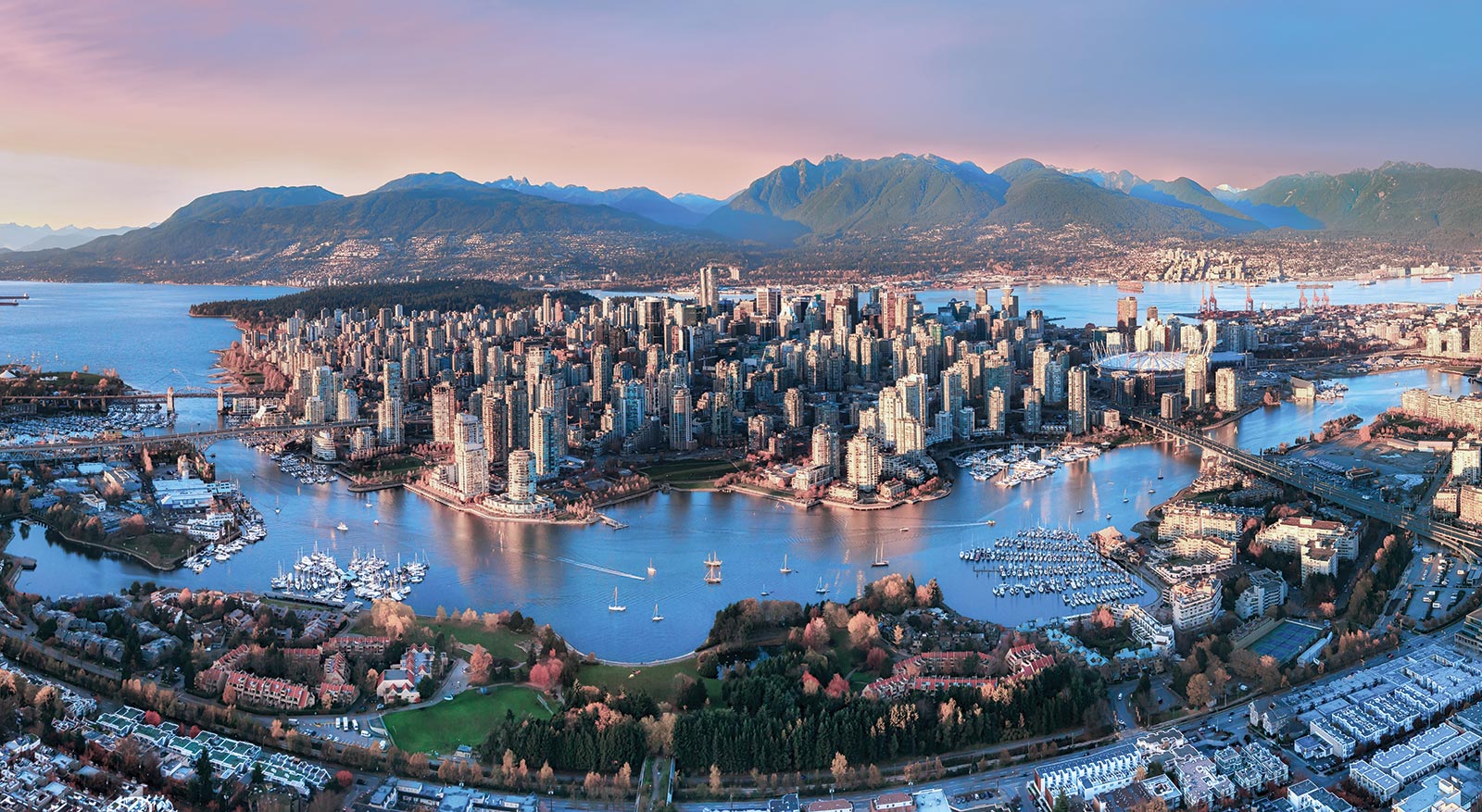 42
CONSTRUCTION CONTRACT ADMINISTRATION (cont’d)
B. CHANGE ORDERS
Pacific Coast Construction Co. v. Greater Vancouver Regional Hospital District, [1986] B.C.J. No. 1210 (SC)
FACTS
The Plaintiff, Pacific Coast Construction Co., was the general contractor on a project to build an emergency care unit at Shaughnessy Hospital
There were long delays in completing the project, which Pacific Coast Construction attributed to the soil conditions encountered on site
As such, Pacific Coast Construction sued the Hospital District for its extra work and delay costs
The Hospital District claimed contribution from the consultant, Cook, Pickering & Doyle, as well as others
43
CONSTRUCTION CONTRACT ADMINISTRATION (cont’d)
B. CHANGE ORDERS (cont’d)
Pacific Coast Construction Co., supra
DECISION
North Wing – Pacific Coast Construction failed to notify the architect of changed soil conditions before it carried out its remedial work (as per the terms of its contract)
As a result, the architect could not determine the cause of the condition, or the nature, extent and possible costs of the extra work required
This portion of the claim was dismissed
44
CONSTRUCTION CONTRACT ADMINISTRATION (cont’d)
B. CHANGE ORDERS (cont’d)
Pacific Coast Construction Co., supra
DECISION
East Wing - Where the extra work was authorized by the architect, the contractor was entitled to the extra costs
It did not matter that the architect verbally approved and then later confirmed with a change order
In obiter, the Court noted that if the architect exceeds his or her authority in the change order procedure, he or she may be liable to the owner. However, if the contractor has reason to believe the architect has authority, the contractor will be able to collect payment from the owner
45
CONSTRUCTION CONTRACT ADMINISTRATION (cont’d)
C. IMPARTIAL ADJUDICATOR OF DISPUTES UNDER CCDC 2
Defined by consultant agreement
ACEC Article 3.3
Doc 6 GC 1.5.5
CCDC GC 2.2.7
46
Oakville
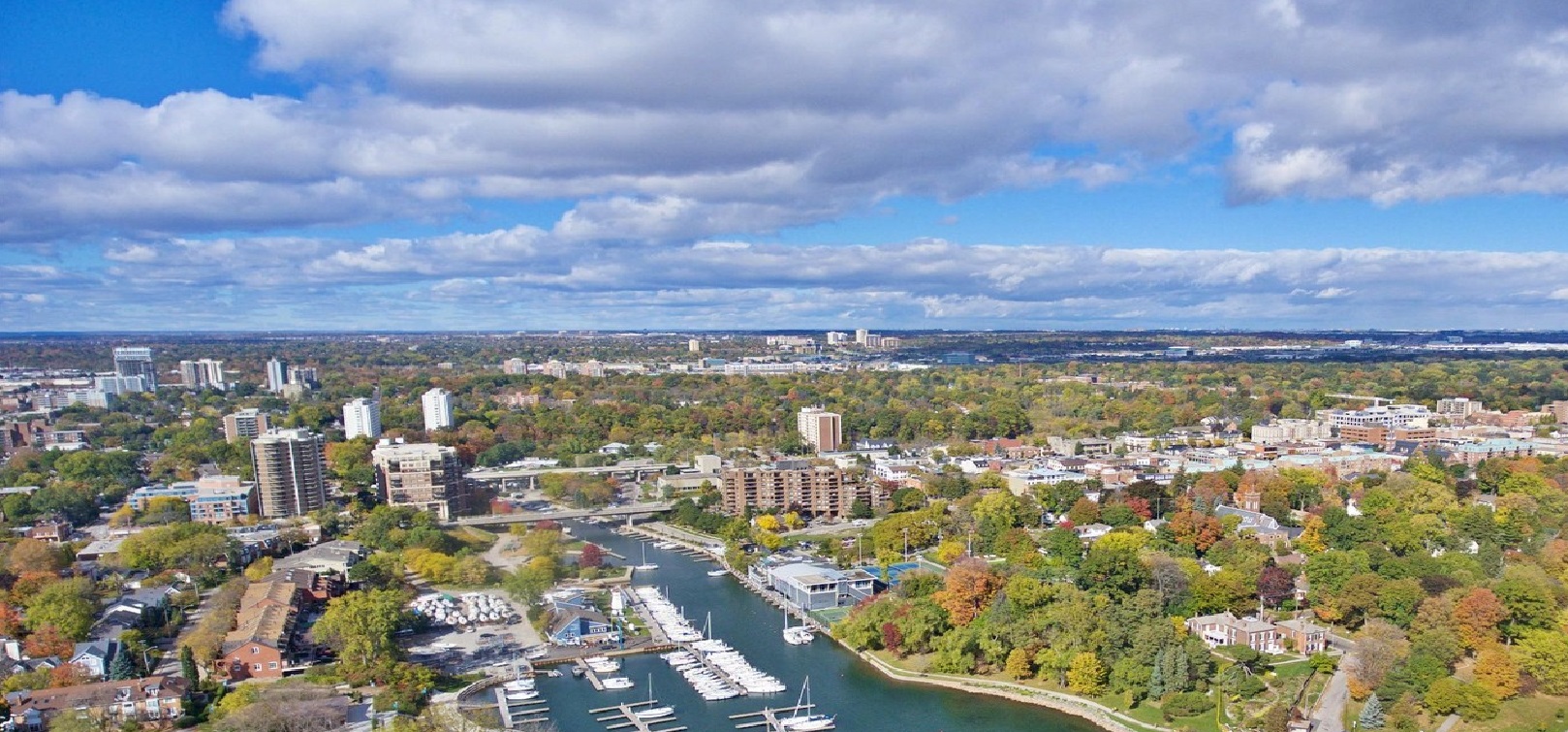 47
CONSTRUCTION CONTRACT ADMINISTRATION (cont’d)
C. IMPARTIAL ADJUDICATOR OF DISPUTES (cont’d)
Kamlee Construction Ltd. v. Oakville (Town), [1960] S.C.J. No. 1, 26 D.L.R. (2d) 166
FACTS
The engineer and the contractor began to disagree over methods of construction
Under the contract, the contractor was to abide by the decisions of the engineer
Against contractor’s wishes, the engineer ordered a backhoe operator to widen a trench. This process broke a sanitary sewer and water rushed from the trench
In response, the contractor withdrew its equipment from the job site, and refused to return until a new engineer was appointed
48
CONSTRUCTION CONTRACT ADMINISTRATION (cont’d)
C. IMPARTIAL ADJUDICATOR OF DISPUTES (cont’d)
Kamlee Construction Ltd. v. Oakville (Town), supra
Owner demands that the contractor return to site and continue work or else it would take steps necessary to complete the work.  Owner hired another company to complete the work.
The contractor then sued the owner claiming that the cancellation of the contract and the employment of another contractor to complete it was without cause or justification and seeking payment for work and labour done and certain extra costs and damages for loss of profits and breach of contract.
49
CONSTRUCTION CONTRACT ADMINISTRATION (cont’d)
C. IMPARTIAL ADJUDICATOR OF DISPUTES (cont’d)
Kamlee Construction Ltd. v. Oakville (Town), supra
DECISION
An engineer is required to act judicially. The engineer’s decisions must be dictated by his or her best judgment of the most efficient and effective way to carry out the contract. He or she must not be influenced by extraneous considerations and, particularly, that his judgment must not be affected by the fact that he is being paid by the owner.
50
WHAT IS THE CONSULTANTS ROLE?
POST-COMPLETION INSPECTION
Inspections to ensure the work was constructed as required by the contract documents
51
SAMANTHA IP Partner
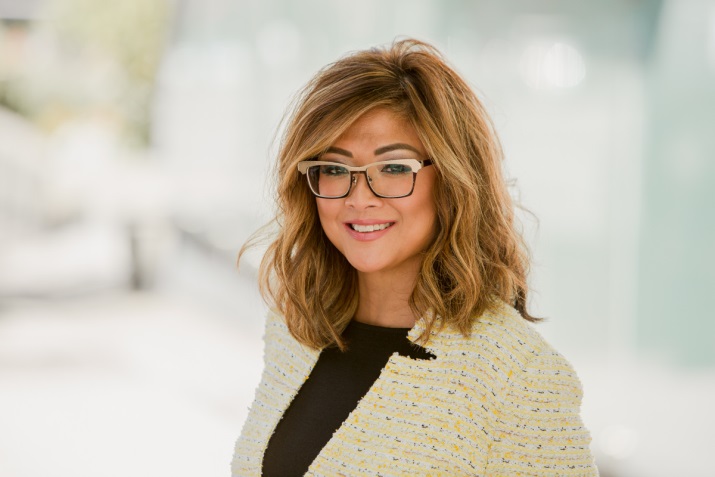 604 643 3172 | sip@cwilson.com
Sam’s perspective in life is that nothing is impossible. She sees opportunities where others may see limitations. Known as a tireless champion for our clients, Sam thinks beyond the box to solve problems laterally and to achieve objectives with lucrative and protective solutions.
DAVID BUXTON-FORMAN Associate
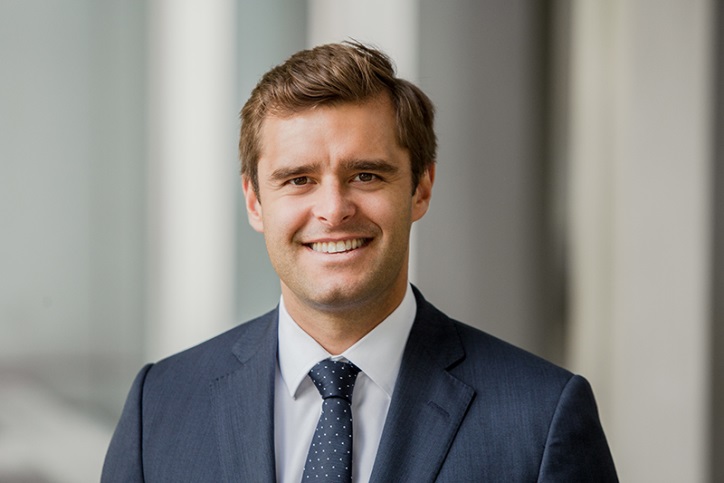 604 891 7765 | dbuxton-forman@cwilson.com
Strong relationships and practice advice drive David’s construction and insurance litigation practice. He finds his work most rewarding when strongly advocating for our client’s interests, while adhering to the high standards of civility and professionalism that govern the resolution of all disputes.
These materials are necessarily of a general nature and do not take into consideration any specific matter, client or fact pattern
52